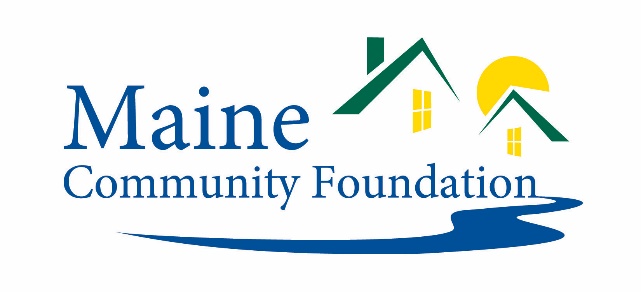 Title of ProgramGoes Here
Investment Program Review

May 5, 2022
11 AM EST
Presenters
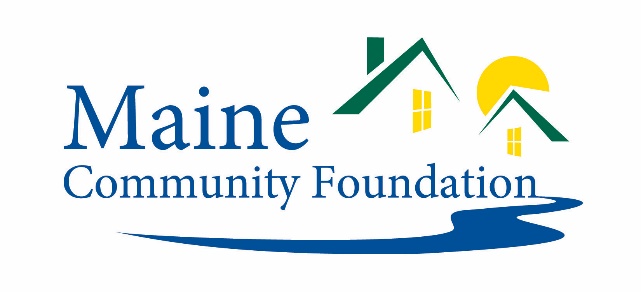 Liana Kingsbury 
Director, Nonprofit Agency Funds

Sterling Speirn
Interim President & CEO

Brendon Reay
Vice President, Investments
Questions
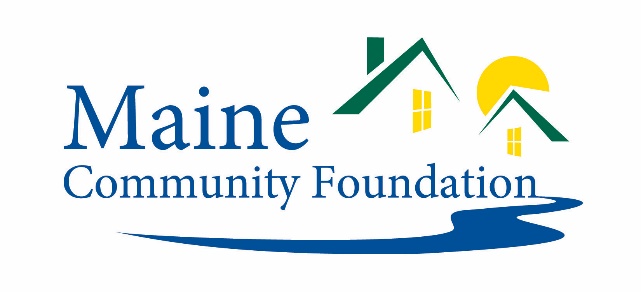 Please use the Q & A feature to ask questions during the webinar.

After the webinar, please contact:
Brendon Reay: breay@mainecf.org
Liana Kingsbury: lkingsbury@mainecf.org
About MaineCF
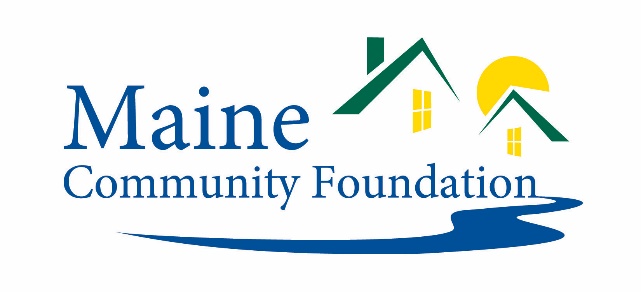 Mission: To work with donors and other partners to improve the quality of life for all Maine people. 

How we achieve our mission:  MaineCF promotes effective and strategic giving, and offers a range of giving options tailored to fit each donor’s financial means and charitable passion. We provide local expertise, personalized service, community leadership, and asset stewardship.
We know Maine.
Fund Types
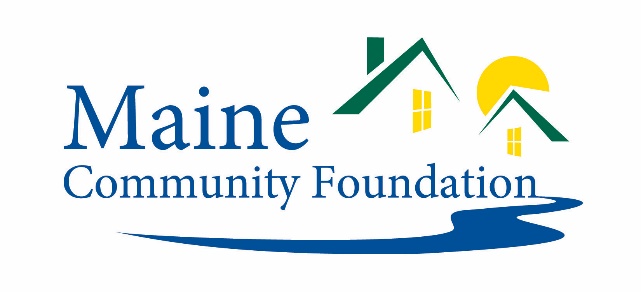 2021 In Review
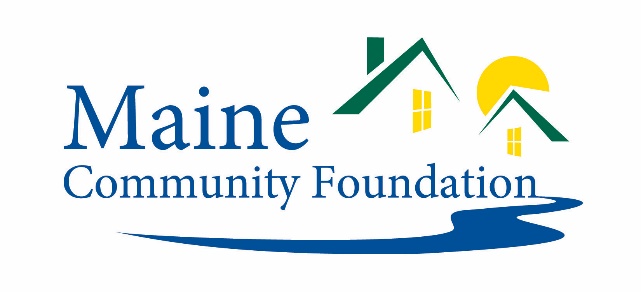 Number of funds: 2,100
Assets under management: $775 million
Amount awarded in 2021: $58 million
COVID-19 Response Grants: $4.3 million
Competitive grant awards: $4.2 million from 25 grant programs
Scholarships: $4 million
Donor advised grants: $29 million
Giving Together grantmaking: $1.7 million
Growth of Assets, 2000-2021
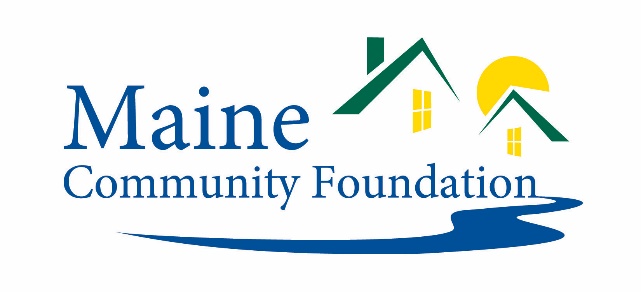 M	Return and Risk
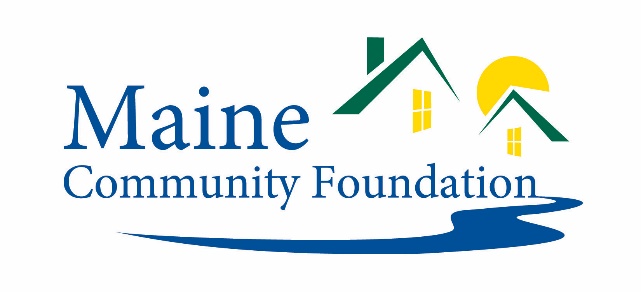 MaineCF’s investment objective is to achieve the highest risk-adjusted returns over longer periods of time  
Mix of investments aims to return 5+%, net of inflation
Two species of risk: 
Short-term fluctuations in the value of investments (“volatility”).  Normal.
Longer-term risk of permanent loss of capital.  
Warren Buffett: “Rule no. 1: Never lose money.  Rule no. 2: Never forget rule No. 1”
Diversification.  Due Diligence. 
We are and will remain a long-term, vigilant, diversified investor safeguarding and growing the assets you have entrusted to us.
[Speaker Notes: Vigilant: <vigilare, “to keep awake”.  As an adjective: watchful, anxious, careful.

*weg- 
Proto-Indo-European root meaning "to be strong, be lively."It forms all or part of: awake; bewitch; bivouac; invigilate; reveille; surveillance; vedette; vegetable; velocity; vigil; vigilant; vigilante; vigor; waft; wait; wake (v.) "emerge or arise from sleep;" waken; watch; Wicca; wicked; witch.]
Leadership of Asset Classes
Best
Best
Wost
Wost
*Hedged Fund Multi‐Strategy= 1/3 of each of the following Hedged Fund Research Indices: Relative Value, Convertible Arbitrage, and Merger Arbitrage.
Prepared by Monticello Associates
PRIVATE AND CONFIDENTIAL ‐ please refer to the legal disclaimer on the last page
Source: Morningstar and Preqin
Investment Performance (annualized, as of 12/31/21)
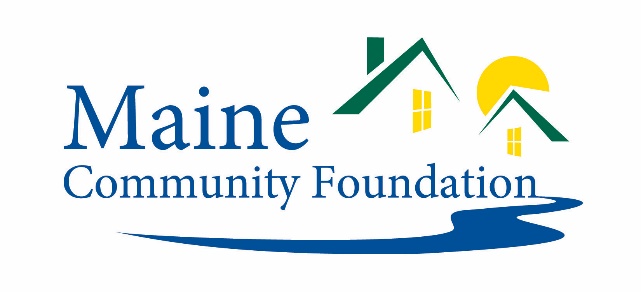 Investment Performance (annualized, as of 3/31/22)
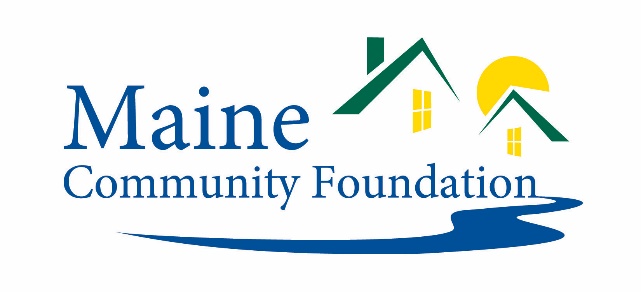 Investment Performance (MaineCF vs InvMetrics E&F, as of 12/31/21)
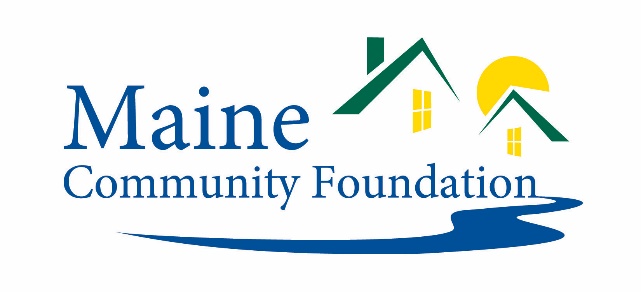 Investment Performance (MaineCF vs 88 $100M+ AUM Community 				Foundations, as of 12/31/21)
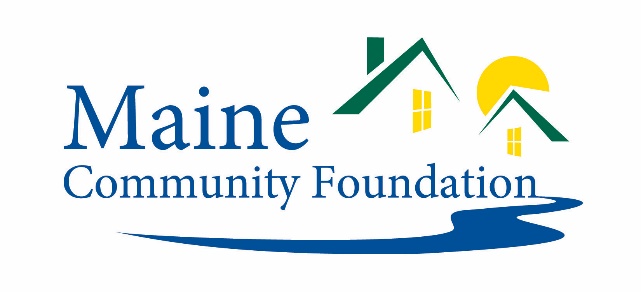 Based on survey data provided by the Council on Foundations
Responsible Investing (aka “ESG”)
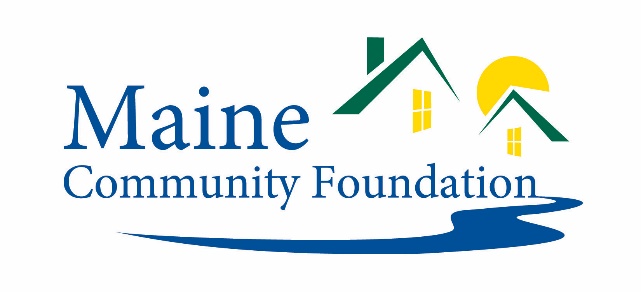 Investors are increasingly more focused on aligning their values and their investments.  
Environmental, Social, and Governance (ESG) factors are becoming mainstream.
Diversity, Equity, and Inclusion (DEI) factors are also becoming more widespread in the investment industry.
MaineCF undertook a review in 2021 of all current investment managers to assess the portfolio’s ESG awareness.  Manager reporting of DEI data is lagging, but more firms are coming up to speed here, too.
Responsible Investing (aka “ESG”)
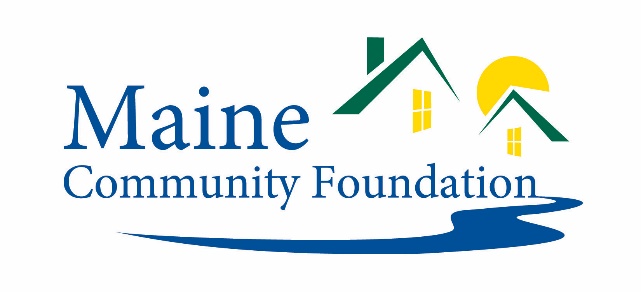 75% of MaineCF’s investment managers have an ESG policy; 32% have a dedicated ESG analyst.  This trend will continue.
Our largest private equity position is with a firm founded by, and currently run by, a woman.
MaineCF will evaluate select opportunities for impact investments (e.g., climate change).
Thoughts for 2022
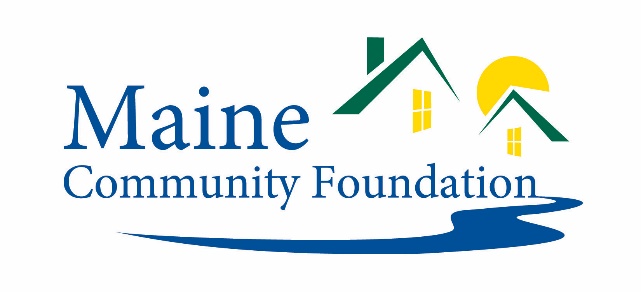 Despite the recent downward move, US equities are still trading above historical average valuations
EAFE and EM below average
Rising interest rates put downward pressure on bonds
Inflation: low to ~5% is OK for equities.  5%+ is not.
Recession?
We are and will remain a long-term, vigilant, diversified investor safeguarding and growing the assets you have entrusted to us.
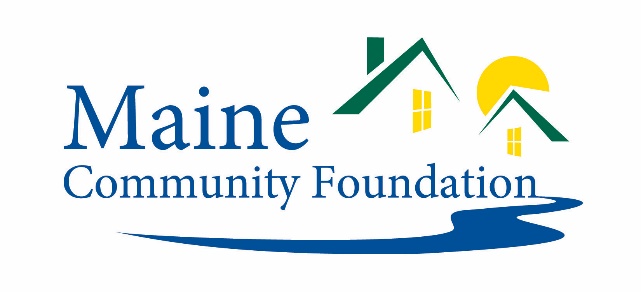 Title of ProgramGoes Here
Thank you
We would appreciate your feedback
Brendon Reay, VP Investments
			Email: breay@mainecf.org
			Direct line: 207-412-2016
			Mail: 245 Main St., Ellsworth, ME 04605
MaineCF Investment Committee
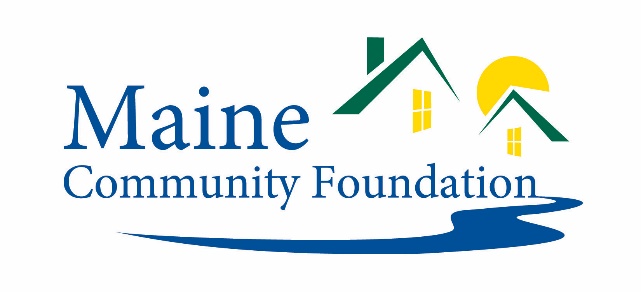 Mark Howard, CFA, Chair, Managing Director and Senior Multi-Asset Specialist, BNP Paribas, New York City and Boothbay, Maine
Elizabeth R. Hilpman, Former Chair, Partner, Barlow Partners, New York City, and Woolwich, Maine
Forrest Berkley, Former Chair, retired Partner, Grantham, Mayo, VanOtterloo & Co., LLC, Concord, Massachusetts, and Northeast Harbor, Maine
John B. Sullivan, Former Chair, President, Portland Global Advisors, Portland, Maine
Jean Deighan, Deighan Associates, Bangor, Maine
Martha Dumont, retired Director of Research, Credit Sights, New York, NY.  and former Director of Global Fixed Income Research at Lehman Brothers, Falmouth, Maine 
Brooke Parish, President and Partner, Corvid Peak Capital Management, New York City and Castine, Maine
Peter Rothschild, former Chief Investment Officer, MaineCF, New York City and Islesboro, Maine
Inve			Independent Investment Consultant
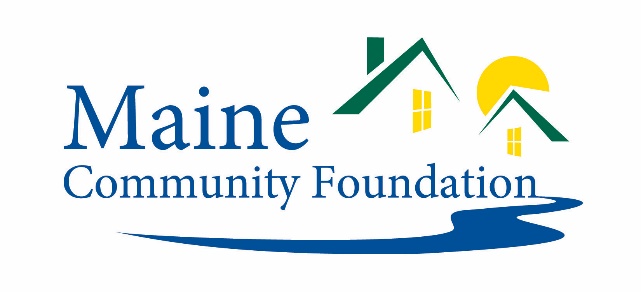 Role of investment consultant
MaineCF staff and Investment Committee work closely with an independent investment consultant to monitor investment manager performance and assist in manager selection
Investment consultant also provides extensive analytical and comparative reporting to assist staff and the committee with its decision-making

Consultant - Monticello Associates 
Independent asset management consulting firm providing non-discretionary investment advisory services
Founded in 1992 with a focus on endowment and foundation clients and high net worth families 
Headquarters in Denver with offices in Cleveland and Boston
Grown into one of the country’s leading asset management consulting firms working with many prominent community foundations, museums, hospitals, schools, and families across the U.S.

MaineCF’s primary contact at Monticello: Andrew Terborgh, Managing Director